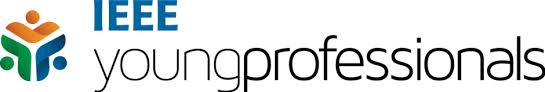 (Formerly GOLD)


IEEE Central Texas Section

Fall Planning Meeting 
September 6, 2014
San Marcos, TX
CTS Young Professional Leadership Team
Devon Ryan, Chair
Fabio Gomez, Vice-Chair
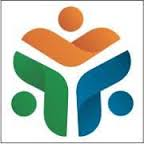 [Speaker Notes: For those who don’t know Devon Ryan has relocated to Austin, TX.  He worked at General Dynamics for two years and he officially works for National Instruments now.]
CTS YP Updates
SXSW 2014 Success
Happy Hour – San Antonio or Austin (planning)
GLOBECOM 2014 Young Professional Mixer Dec. 9th 
Established Social Media Presence
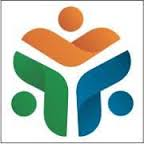 [Speaker Notes: Despite only planning for 4 weeks, SXSW 2014 was a success.  
We are currently planning our next happy hour either in Austin or San Antonio.  Devon was hoping to have this happy hour planned and organized by IEEE day; but this is pending until we can get some extra help
Currently planning a Young Professional mixer event at the GLOBECOM 2014 conference.  Its scheduled to take place on December 9th
We have worked hard to establish Social Media presence for the IEEE Central Texas Section.  We created social media sites specifically for the section and are planning on hosting a special meeting to explain social media basics]
Goals
STEP Event (1) 2015
Expand Young Professional Team
Seeking Event Coordinator
Host Official SXSW Young Professional Event
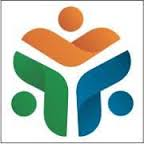 [Speaker Notes: We plan on organizing a STEP event.  For those who do not know.  IEEE STEP was developed to provide a dynamic program for facilitating the transition from Student member to Young Professional by introducing the opportunities and benefits to IEEE membership during the onset of a STEM career.  
Another one of our goals is to expand the Young Professional team.  If you know any young engineers who are looking to get more involved please forward them our contact information
An official Young Professional SXSW event for 2015 is currently in the works.  We are coordinating with Young Professionals on the MGA level to host the annual Young Professional Face-to-Face meeting in Austin during SXSW and then have a SXSW Young Professional Mixer directly afterwards.]
Questions?Thanks
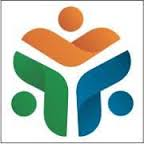 [Speaker Notes: If they ask how many L31’s we have submitted this year, just say well over 2.]